LA MEJOR MANERA DE EMPEZAR ES DEJAR DE HABLAR Y COMENZAR A ACTUAR.
Walt Disney
1
Título de la presentación
1/2/20XX
2
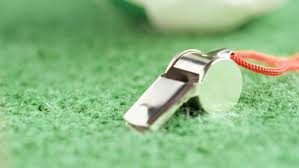 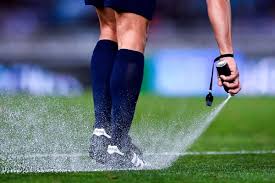 PDA
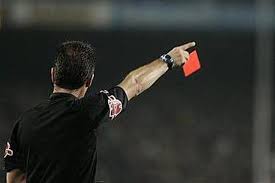 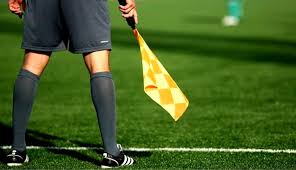 PROYECTO DE DESARROLLO ARBITRAL
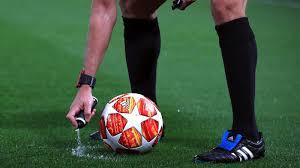 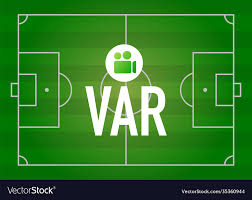 OCTUBRE 2022
COLEGIO NACIONAL DE ARBITROS- CONAFH
3
Agenda
ACCION DE GRACIAS
INTRODUCCION
OBJETIVOS
PLAN DE DESARROLLO
NUESTRA PLANILLA
PREGUNTAS Y RESPUESTAS
COLEGIO NACIONAL DE ARBITROS- CONAFH
4
Introducción
La implementación de un sistema de trabajo con el compromiso de mejorar el rendimiento de los árbitros en todas las categorías con el fin de alcanzar elites internacionales y representen el país de forma adecuada.
Año 2022
5
Objetivos del proyecto
Diapositiva de análisis de proyecto 4
ESPECIFICOS
GENERAL
OBJETIVOS
GENERAL
Q
DESARROLLAR EL ARBITRAJE DE NUESTRO PAIS,  PARA ALCANZAR ESTANDARES DE CALIDAD, QUE PERMITAN ESTAR A LA ALTURA DE LAS EXIGENCIAS QUE REQUIERE EL FUTBOL MODERNO.
20XX
Presentación de lanzamiento
7
ESPECIFICOS
PROFESIONALIZAR EL ARBITRAJE PARA MEJORAR EL RENDIMIENTO FISICO, TECNICO E INTELECTUAL.
PROMOVER UN CENTRO DE ALTO RENDIMIENTO EXCLUSIVO PARA LA FORMACION Y DESARROLLO DE LOS ARBITROS.
DOTAR DE IMPLEMENTOS DEPORTIVOS A TODAS LAS FILIALES DE NUESTRO PAIS.
Q
20XX
Presentación de lanzamiento
8
Planes del Proyecto
Diapositiva de análisis de proyecto 3
IDA
CARAH
PDZ
PPA
ANÁLISIS ECOLÓGICO
Proyecto de profesionalizar el arbitraje
Proyecto Centro de Alto Rendimiento Arbitral
Proyecto implementos deportivos y arbitrales
Proyecto de desarrollo para arbitros por zonas
LOS ARBITROS PROFESIONALES PERCIBIRAN UN SALARIO MENSUAL, PARA QUE ESTEN DEDICADOS EXCLUSIVAMENTE A SU PREPARACION Y DESARROLLO DE SU TRABAJO.
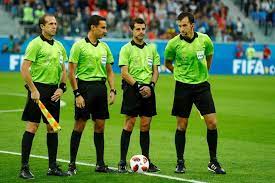 PPA
PROYECTO DE PROFESIONALIZACION DE ARBITRAJE
10
CREAR UN CENTRO DE ALTO RENDIMIENTO EXCLUSIVO PARA LOS ARBITROS QUE CONTENGA LO SIGUIENTE.

CANCHA DE FUTBOL 11
CANCHA DE FUTBOL SALA
CANCHA DE FUTBOL PLAYA
GIMNASIO
SALA DE CONFERENCIAS
HABITACIONES
AREAS DE RECREACION
TIENDA DEPORTIVA
OTROS
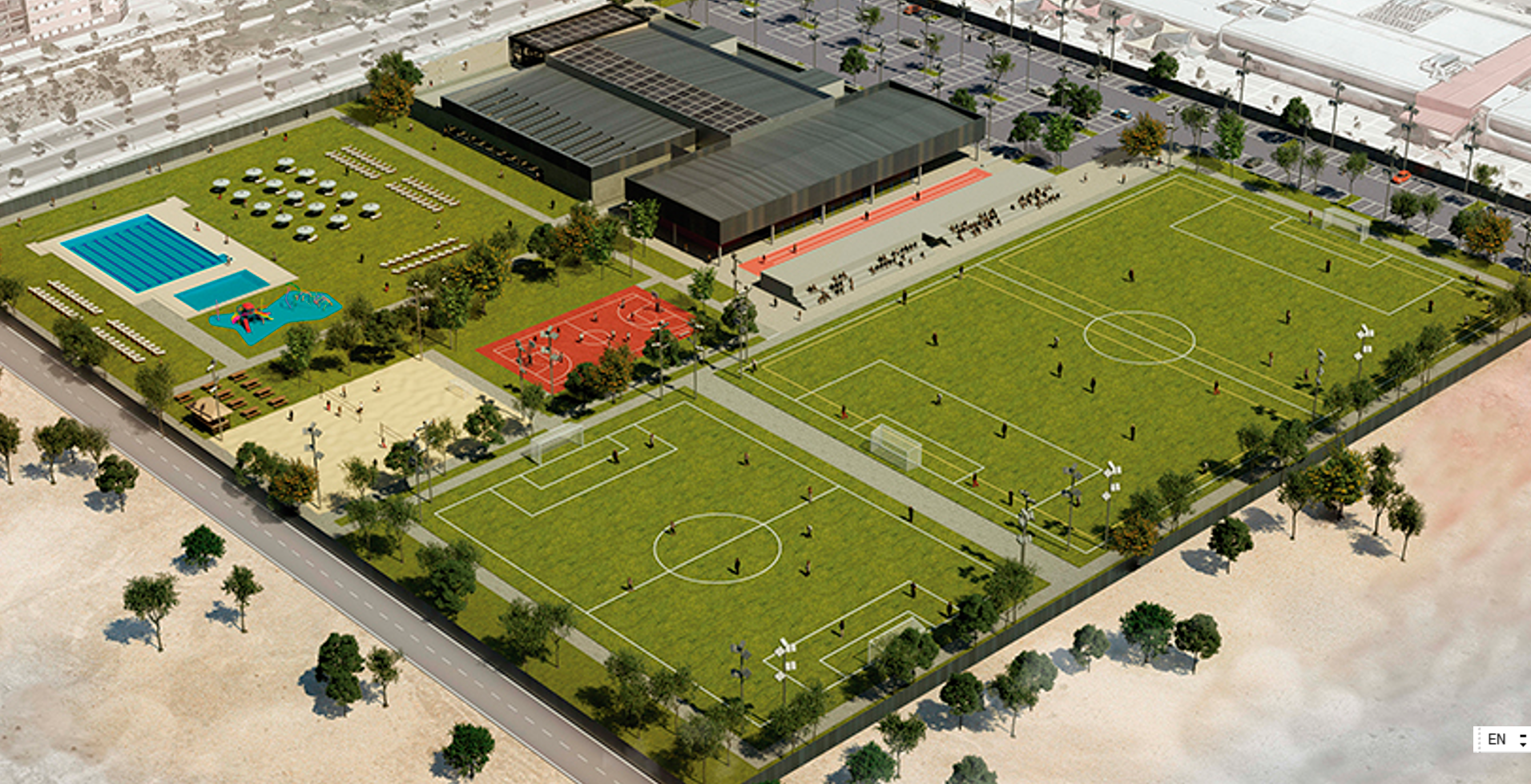 CARAH
CENTRO DE ALTO RENDIMIENTO PARA EL ARBITRJE DE HONDURAS
11
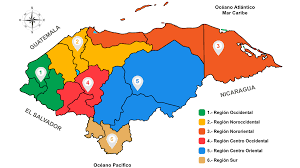 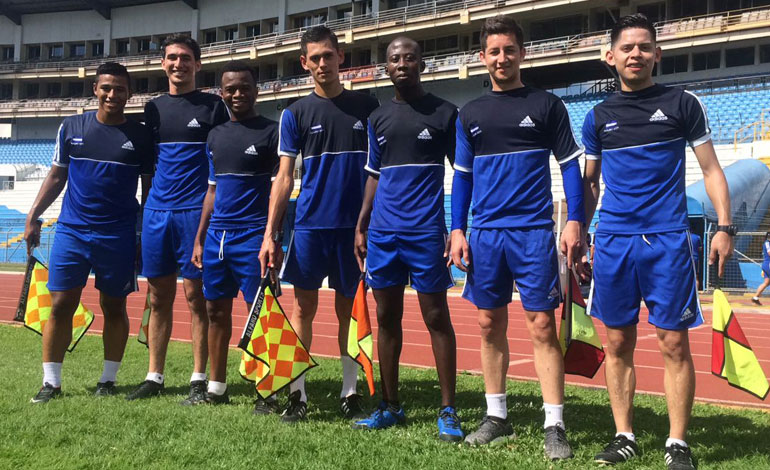 DASARROLLAR PROYECTOS ARBITRALES PARA JOVENES EN PROYECCION, EN LAS DIFERENTES ZONAS GEOGRAFICAS DEL PAIS.
PDZ
PROYECTO DE DESARROLLO ARBITROS POR ZONA
12
DOTAR DE IMPLEMENTOS ARBITRALES A TODAS LAS FILIALES.

UNIFORMES
SILBATOS
TARJETAS
REGLAMENTO
TABLEROS
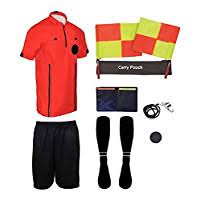 IDA
PROYECTO DE IMPLEMENTOS DEPORTIVOS ARBITRALES
13
Planes del Proyecto
Diapositiva de análisis de proyecto 3
PROSS
PROCAPA
PDAF
PROBECA
Proyecto desarrollo profesional con becas.
Proyecto de inclusion para Seguro Social a los árbitros, instructores.
Promover capacitación para instructores, asesores, árbitros.
Proyecto de Potenciar el arbitraje femenino en las diferentes ligas.
ANÁLISIS ECOLÓGICO
PROSS
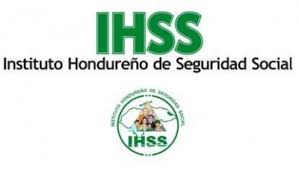 QUE TODO ARBITRO PROFESIONAL OBTENGA EL BENEFICIO DEL SEGURO SOCIAL (IHSS).
PROCAPA
CAPACITAR INSTRUCTORES, ASESORES Y ARBITROS
PDAF
DESARROLLAR EL ARBITRAJE FEMENINO, CON UNA VERDADERA INCLUSION E IGUALDAD DE GENERO
PROBECA
APOYAR AL CRECIMIENTO INTELECTUAL CON BECAS A LOS ARBITROS
QUIÉNES SOMOS
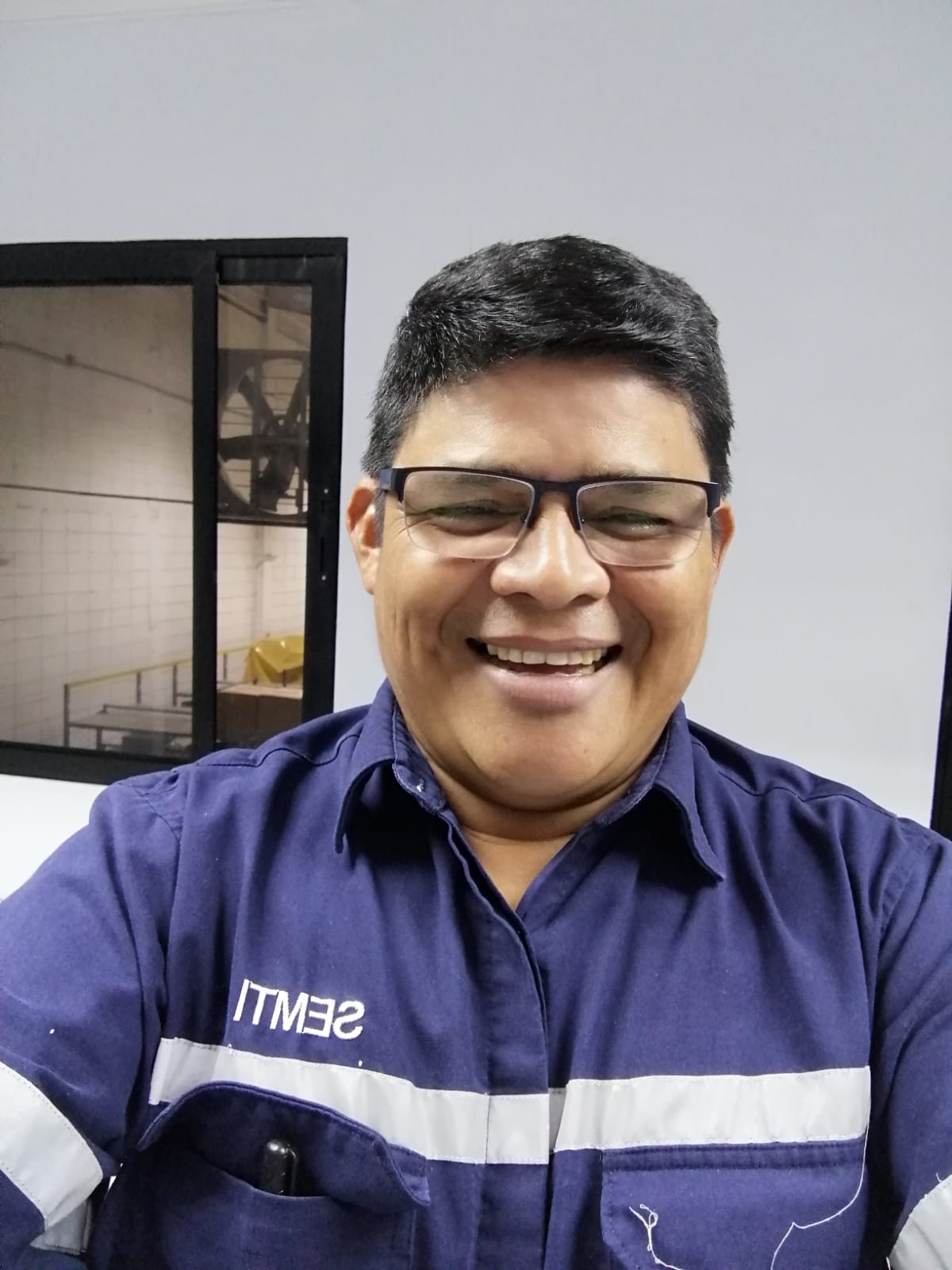 EPAFRODITO MARTINEZ
RAFAEL IZAGUIRRE
ROLANDO VEGA
JOSÉ SANDOVAL
MELISSA BORJAS
Secretario de Relaciones
Presidente
Secretario de Actas
Vicepresidente
Tesorero
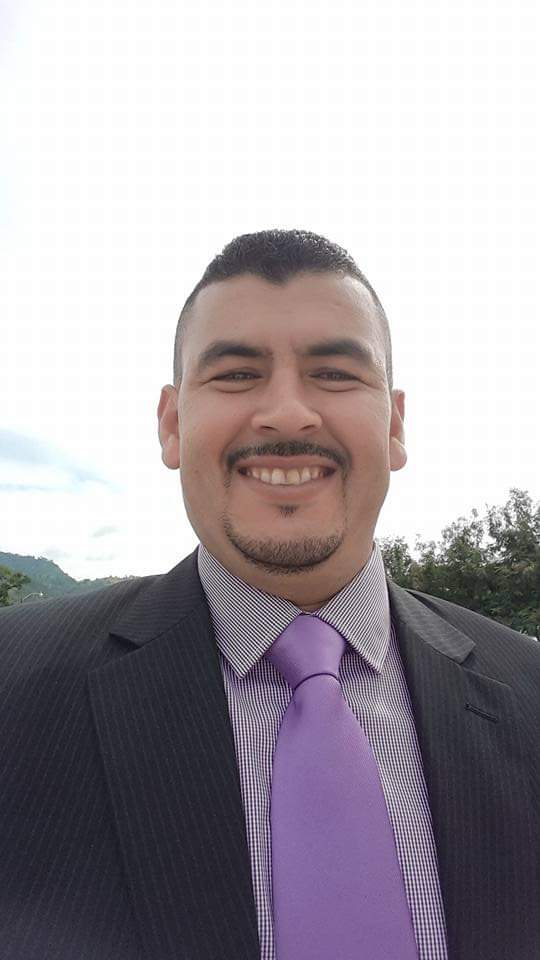 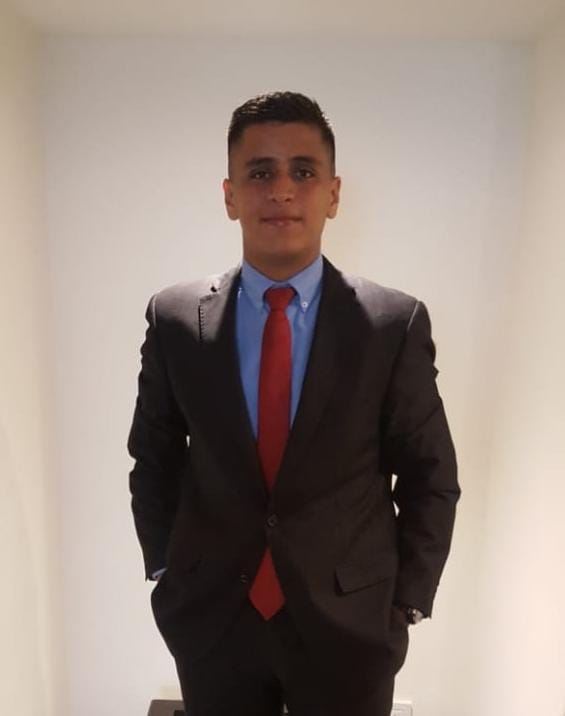 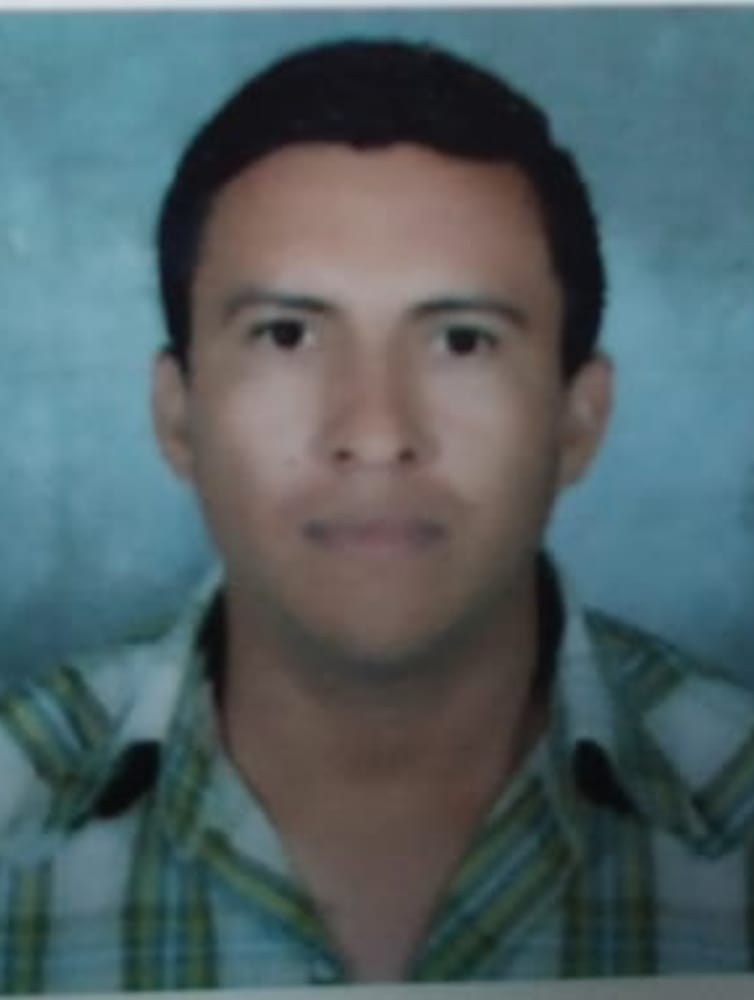 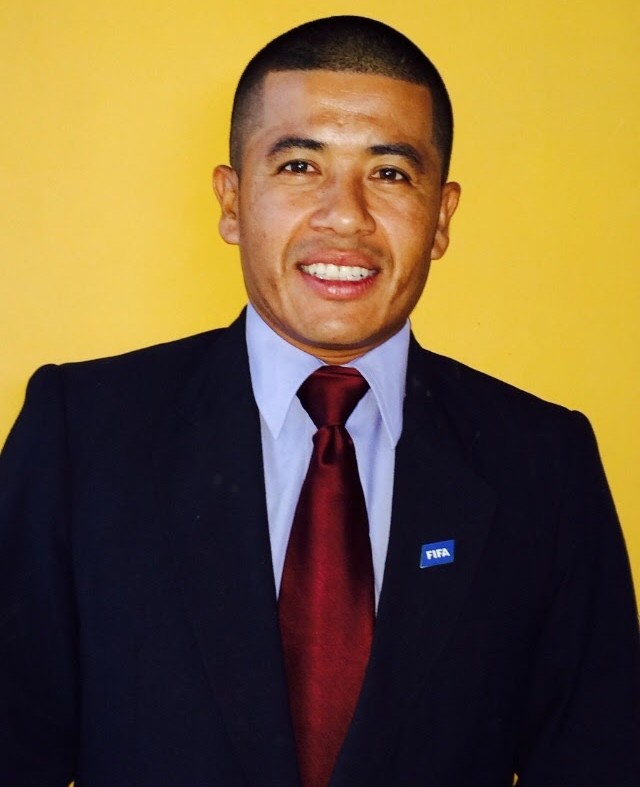 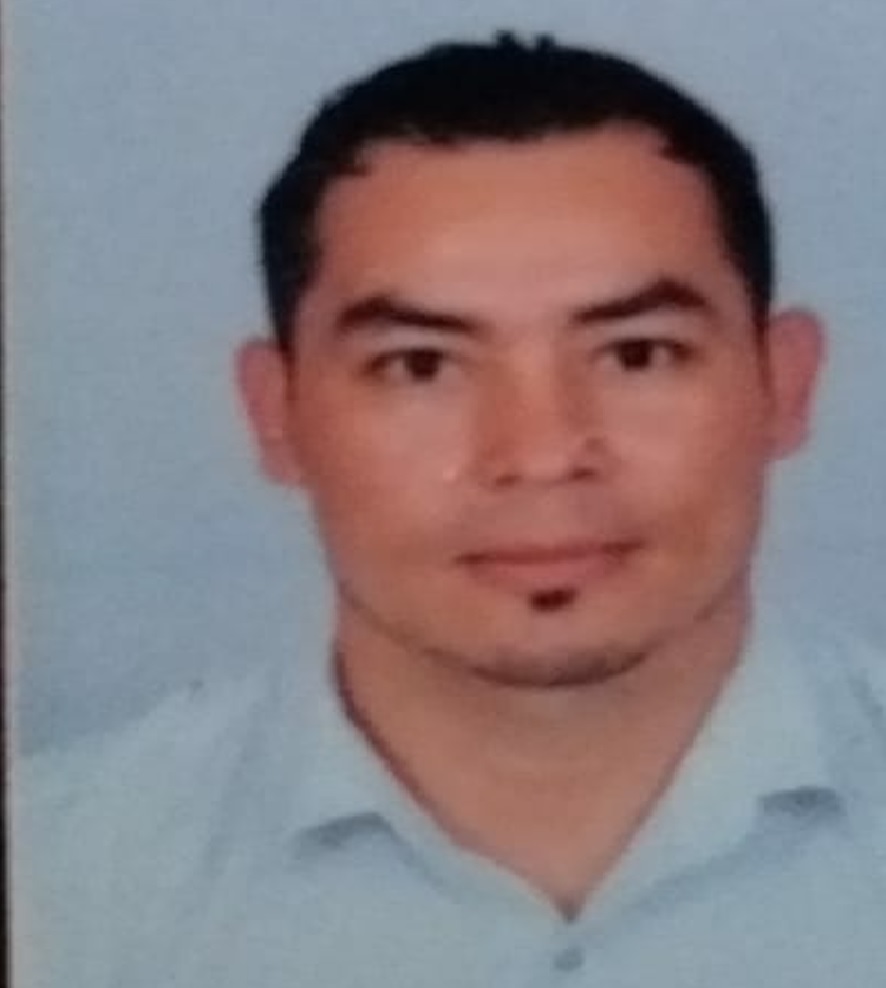 MELVIN HERRERA
HECTOR RODRIGUEZ
EDWIN GARCIA
PABLO MORAZAN
MELVIN CRUZ
Vocal 3
Fiscal
Vocal 2
Vocal General
Vocal 1
20XX
Presentación de lanzamiento
19
PLANILLA AL
COMITÉ EJECUTIVO DEL CONAFH
2023/2027
PROF: RAFAEL IZAGUIRRE
PRESIDENTE
PRESIDENTE
MAESTRO DE EDUCACION
ARBITRO CATEGORIA NACIONAL
INSTRUCTOR Y ASESOR ARBITRAL
FILIAL .CHOLUTECA
JOSE SANDOVAL
VICE PRESIDENTE
VICE PRESIDENTE
PERITO MERCANTIL
ARBITRO CATEGORIA NACIONAL
FILIAL PTO CORTES
MELISA PASTRANA
TESORERA
TESORERA
LICENCIADA EN FINANZAS
ARBITRO CATEGORIA FIFA
FILIAL CHOLUTECA
ROLANDO VEGA
ACTAS
SECRETARIO
PERITO MERCANTIL
ARBITRO CATEGORIA NACIONAL
FILIAL SAN PEDRO SULA
EPAFRODITO MARTINEZ
SECRETARIO DE RELACIONES
SEC. RELACIONES
PERITO MERCANTIL
ARBITRO CATEGORIA NACIONAL
INSTRUCTOR Y ASESOR ARBITRAL
FILIAL EL PROGRESO
HECTOR RODRIGUEZ
FISCAL
FISCAL
PERITO MERCANTIL
ARBITRO CATEGORIA NACIONAL/FIFA
FILIAL SAN PEDRO SULA
PABLO MORAZAN
VOCAL GENERAL
VOCAL 1
PERITO MERCANTIL
ARBITRO CATEGORIA NACIONAL
FILIAL EL PARAISO
MELVIN CRUZ
VOCAL 1
VOCAL 2
PERITO MERCANTIL
ARBITRO CATEGORIA NACIONAL/FIFA
FILIAL SPS
EDWIN GARCIA
VOCAL 2
PERITO MERCANTIL
ARBITRO CATEGORIA NACIONAL
FILIAL TEGUCIGALPA
MELVIN HERRERA
VOCAL 3
VOCAL 3
PERITO MERCANTIL
ARBITRO CATEGORIA NACIONAL
FILIAL TEGUCIGALPA
DIPUTADOS AL CONGRESOFEDERACION
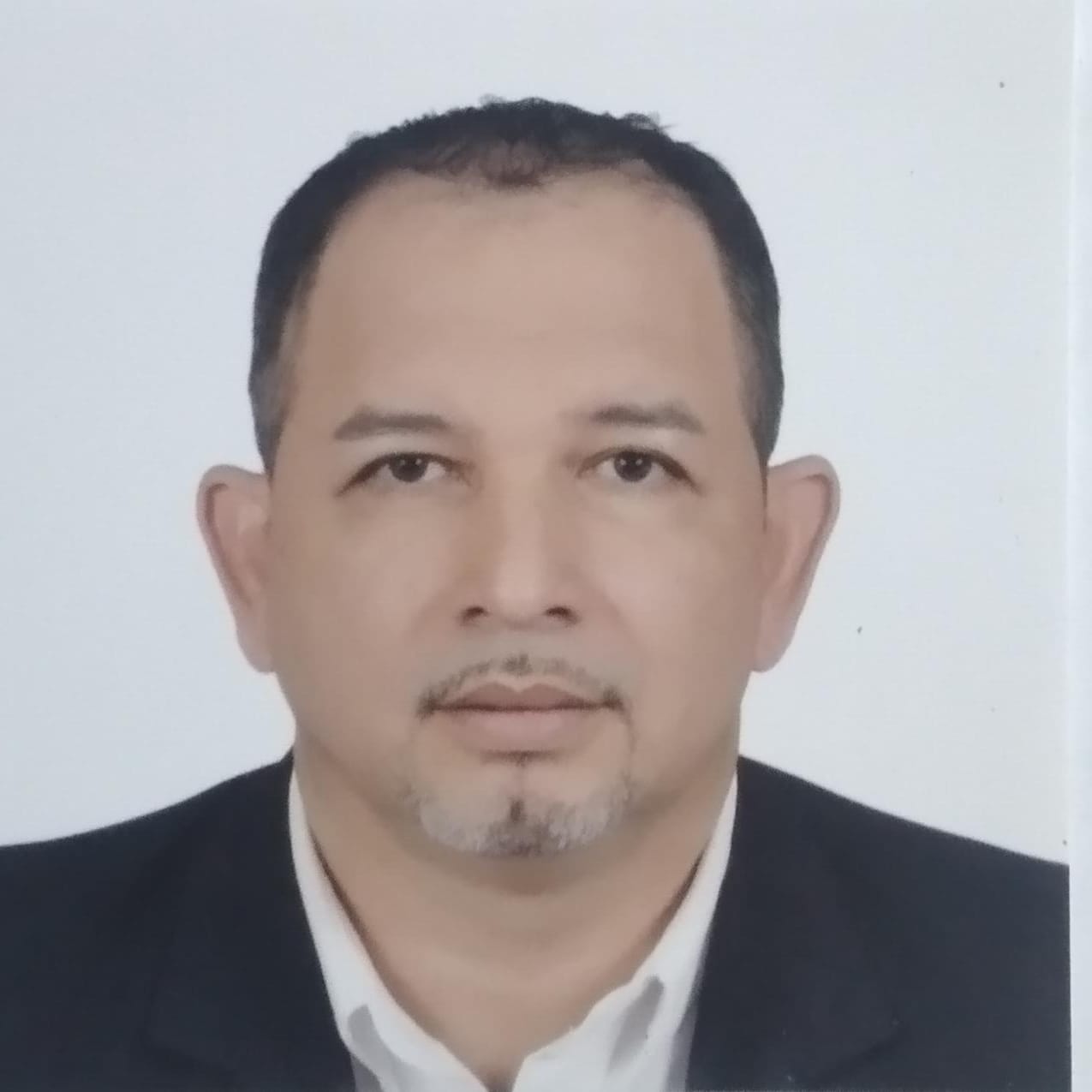 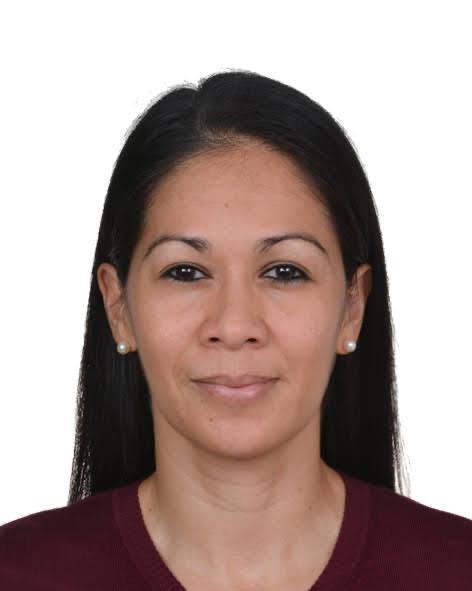 DIPUTADO PROPIETARIO
JOSE CALIX
FILIAL EL PROGRESO
DIPUTADO SUPLENTESHIRLEY PERELLOFILIAL SAN JERONIMO
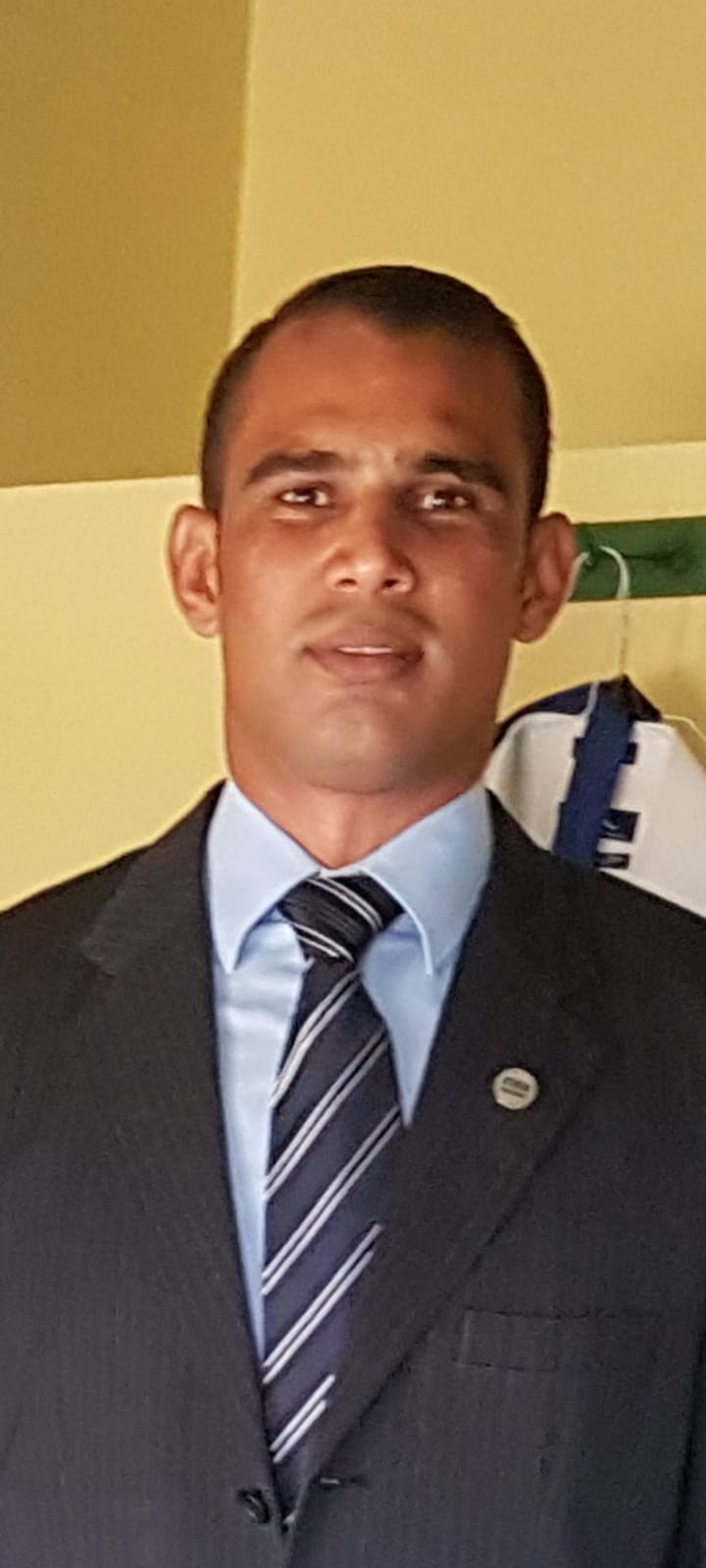 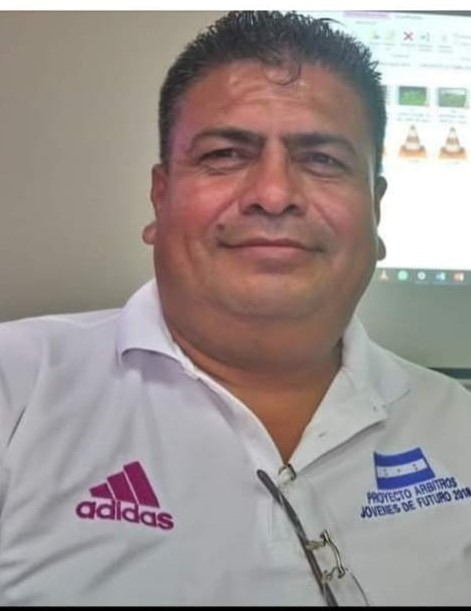 DIPUTADO PROPIETARIO
OSCAR MONCADA
FILIAL TALANGA
DIPUTADO SUPLENTEFRANCISCO ZELAYAFILIAL SAN JERONIMO
Titulares:
-Franklin Arauz (La Ceiba)
-Carlos Cruz (San Lorenzo)
-Oscar Rodriguez (Tocoa)
COMITÉDEETICA
Suplentes:
-Wilfredo Yanes
-Johny Sánchez (San Gerónimo, Comayagua)
-Wilfredo Ramos (Nacaome)
23/27
EL CAMBIO
que esperas.
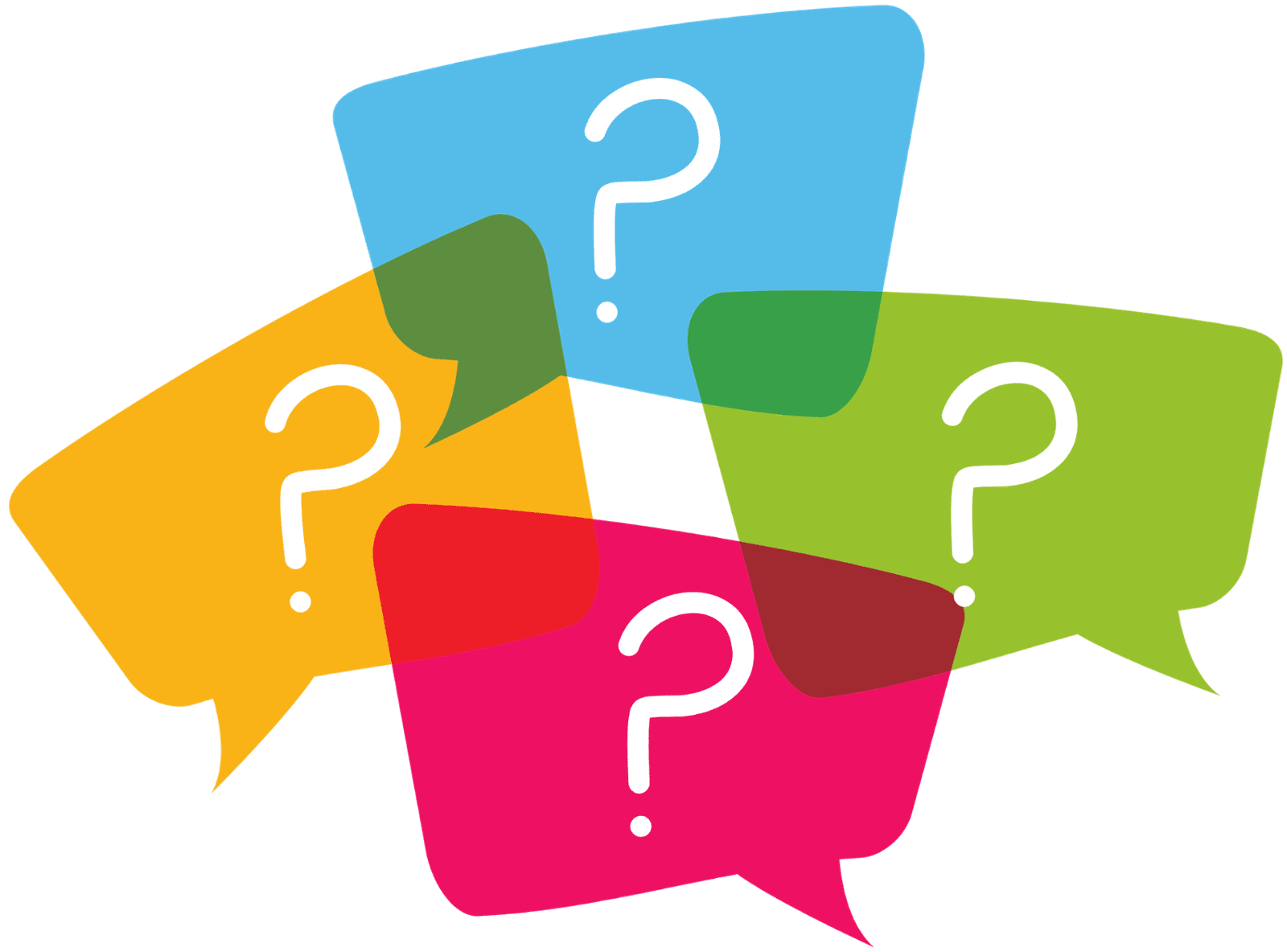 ESPACIO PARA CONSULTAS
36
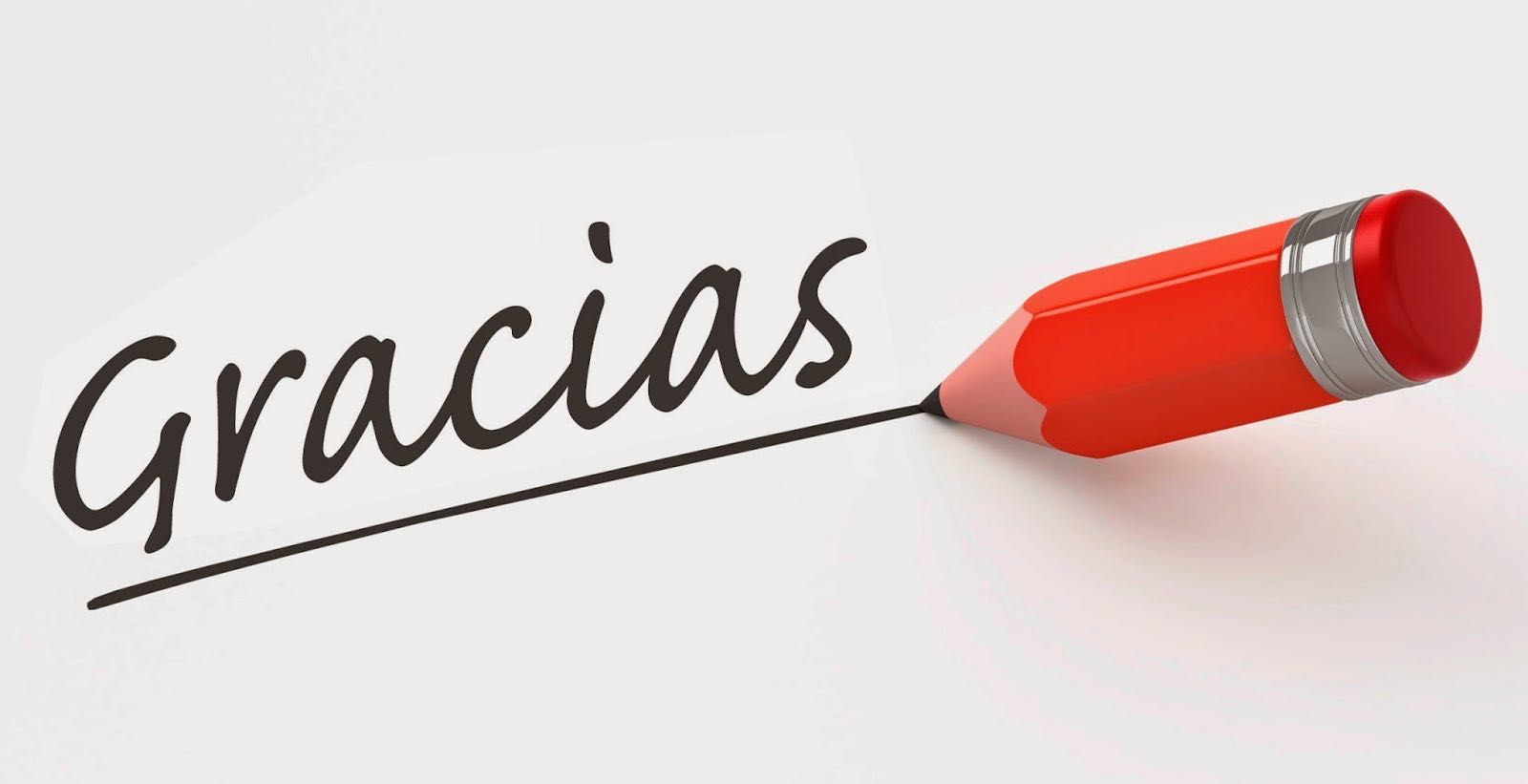 GRACIAS
37